Bob Gutgsell
District Secretary 
2023-2024
AG 2024-2026
Peninsula Starlight
MyRotary.org
2
What is MyRotary.org
Sign into MyRotary.org
Scroll down to enter club officers and goals Note: Your screen may look different then mine!
No Club is the same so placement of links may differ!
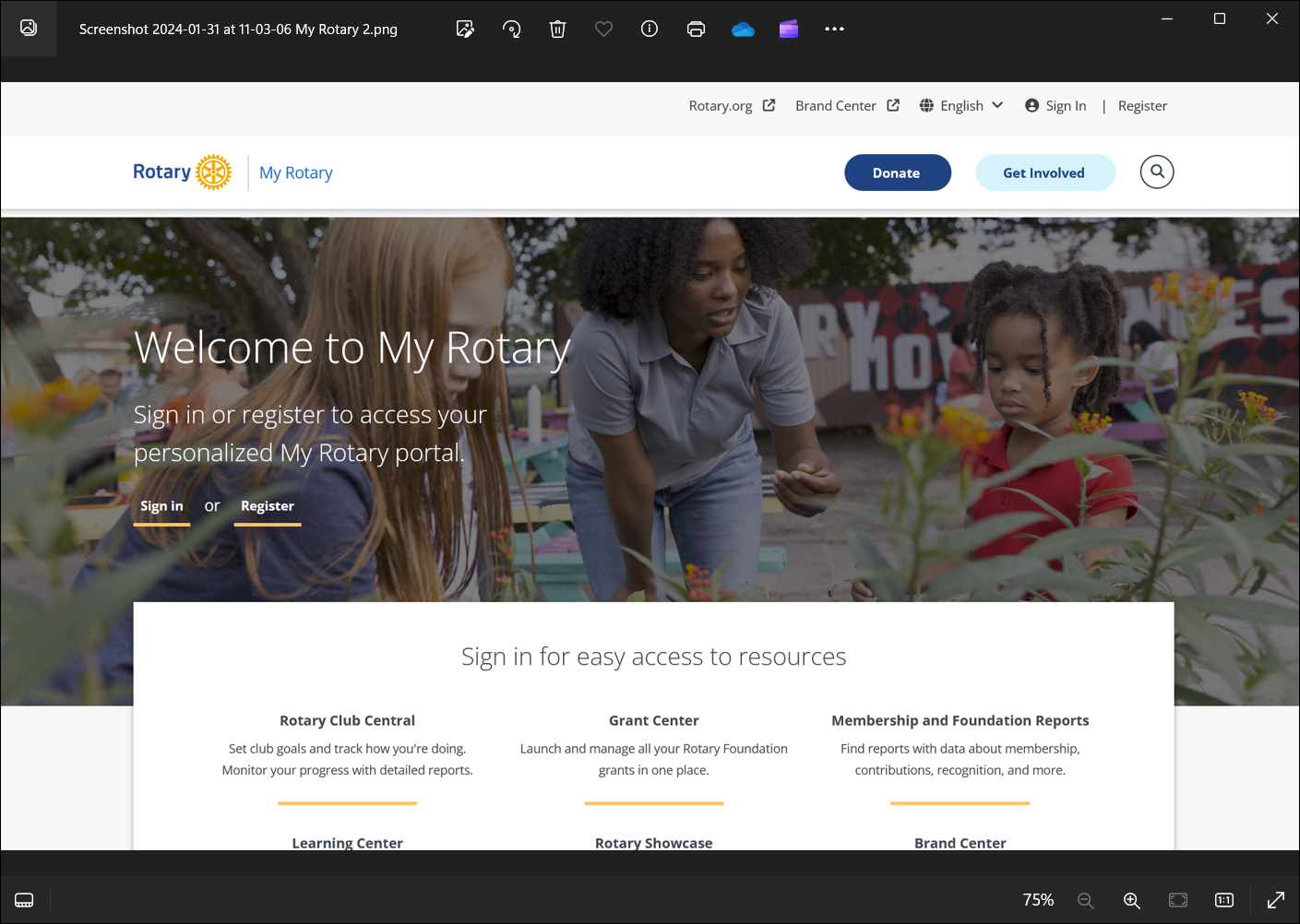 Create an account
Log on or create an account. Your screen may look different then mine! Both MyRotary.org and ClubRinner is very SLOW
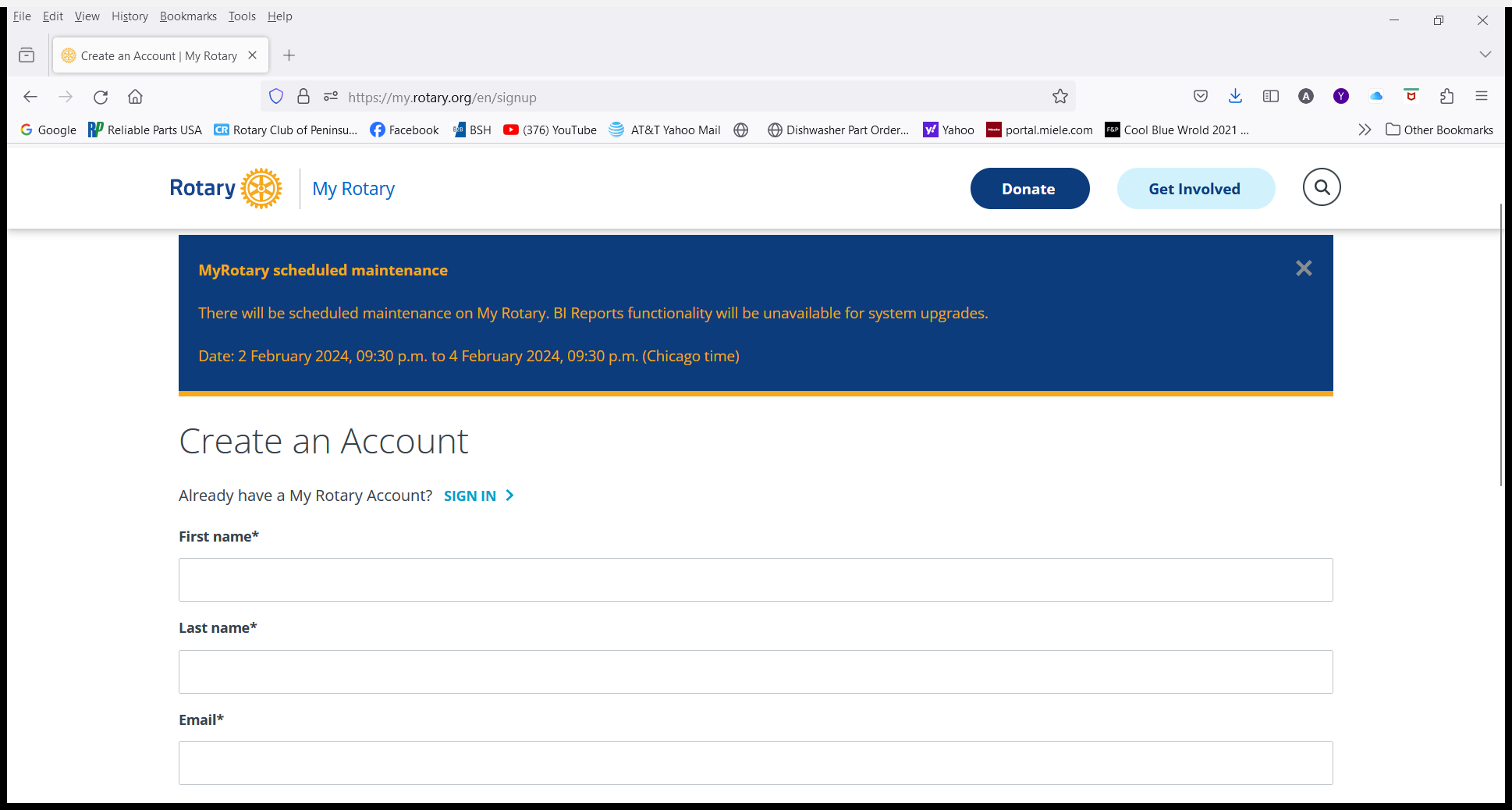 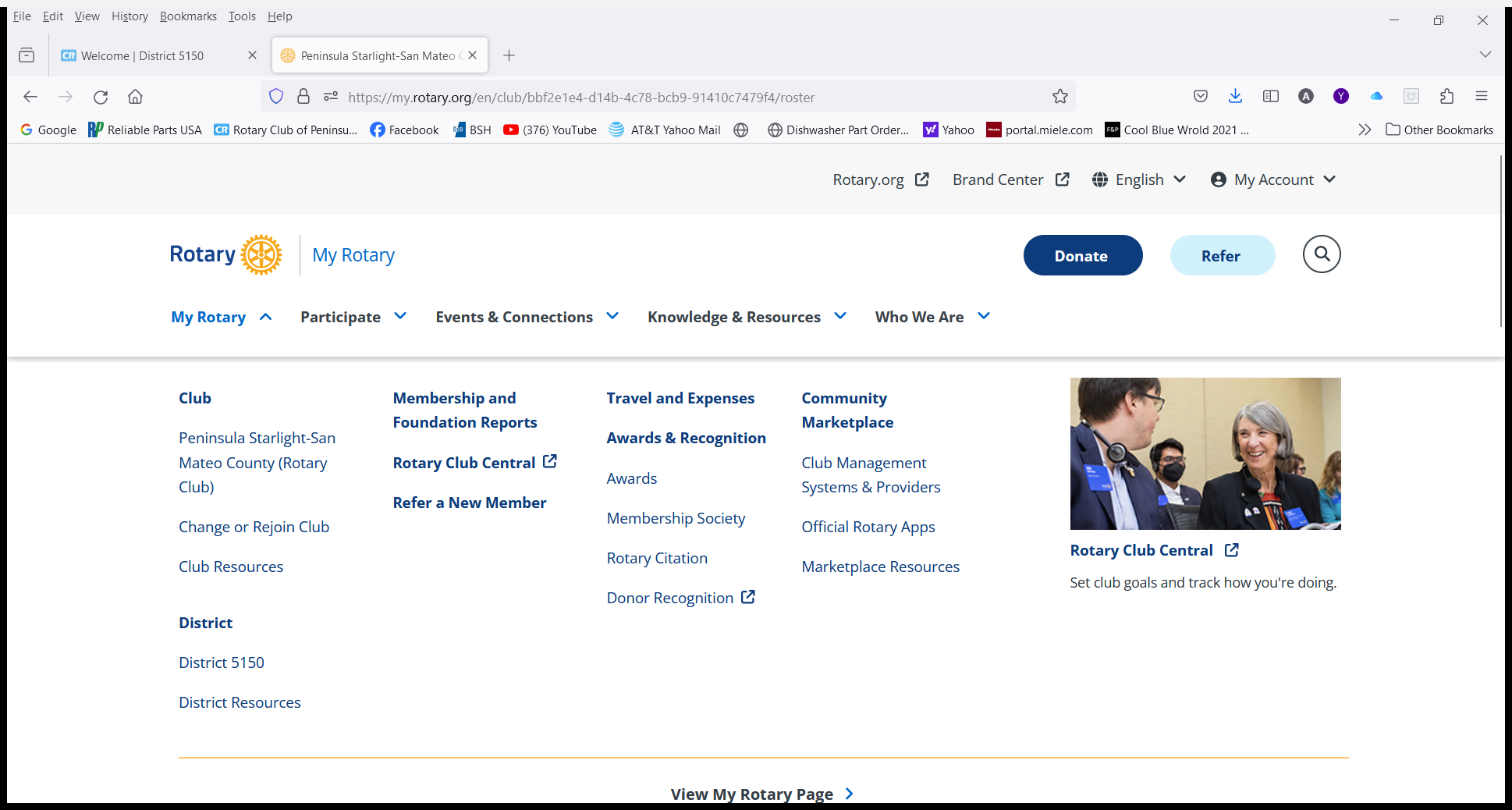 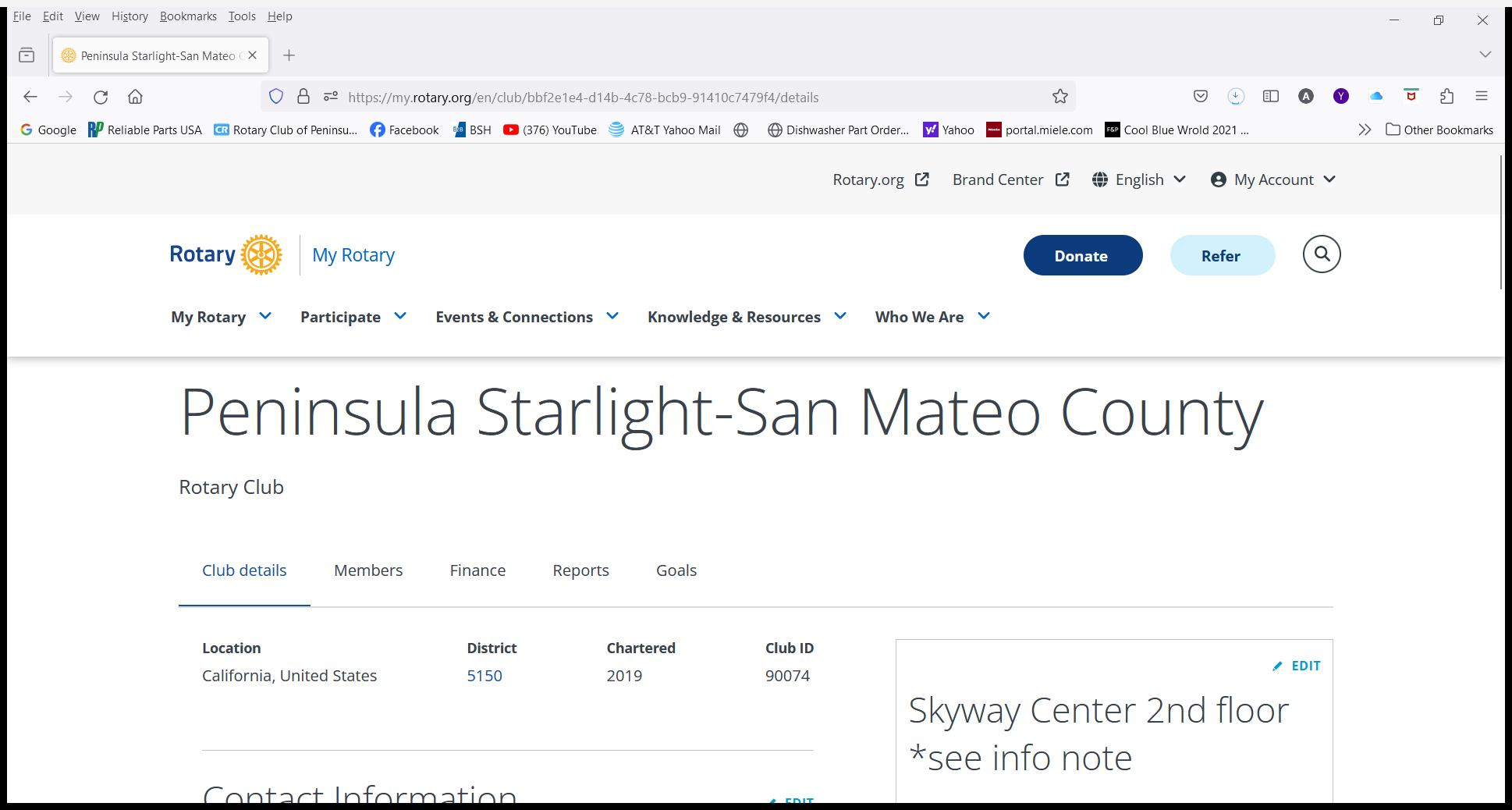 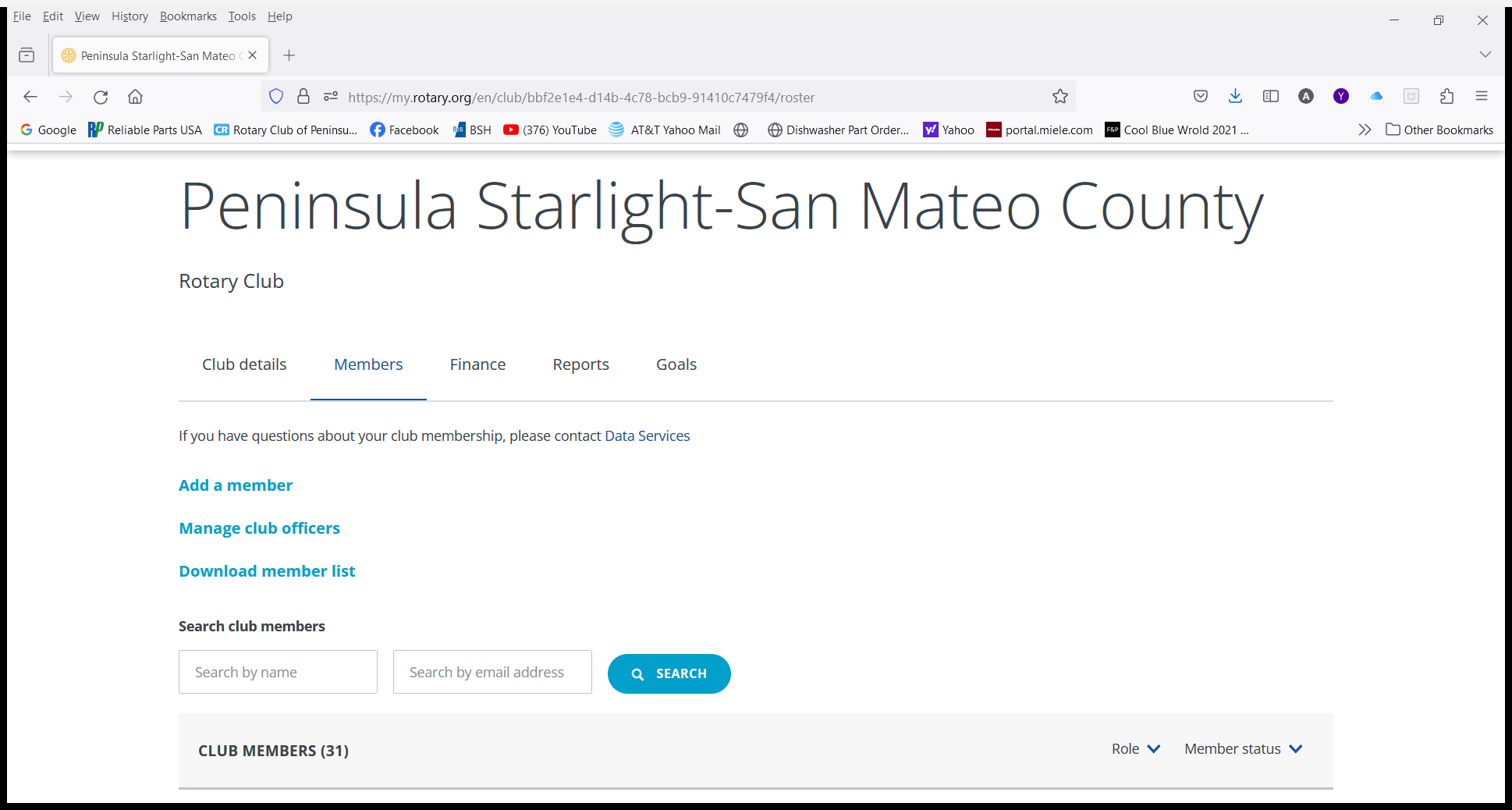 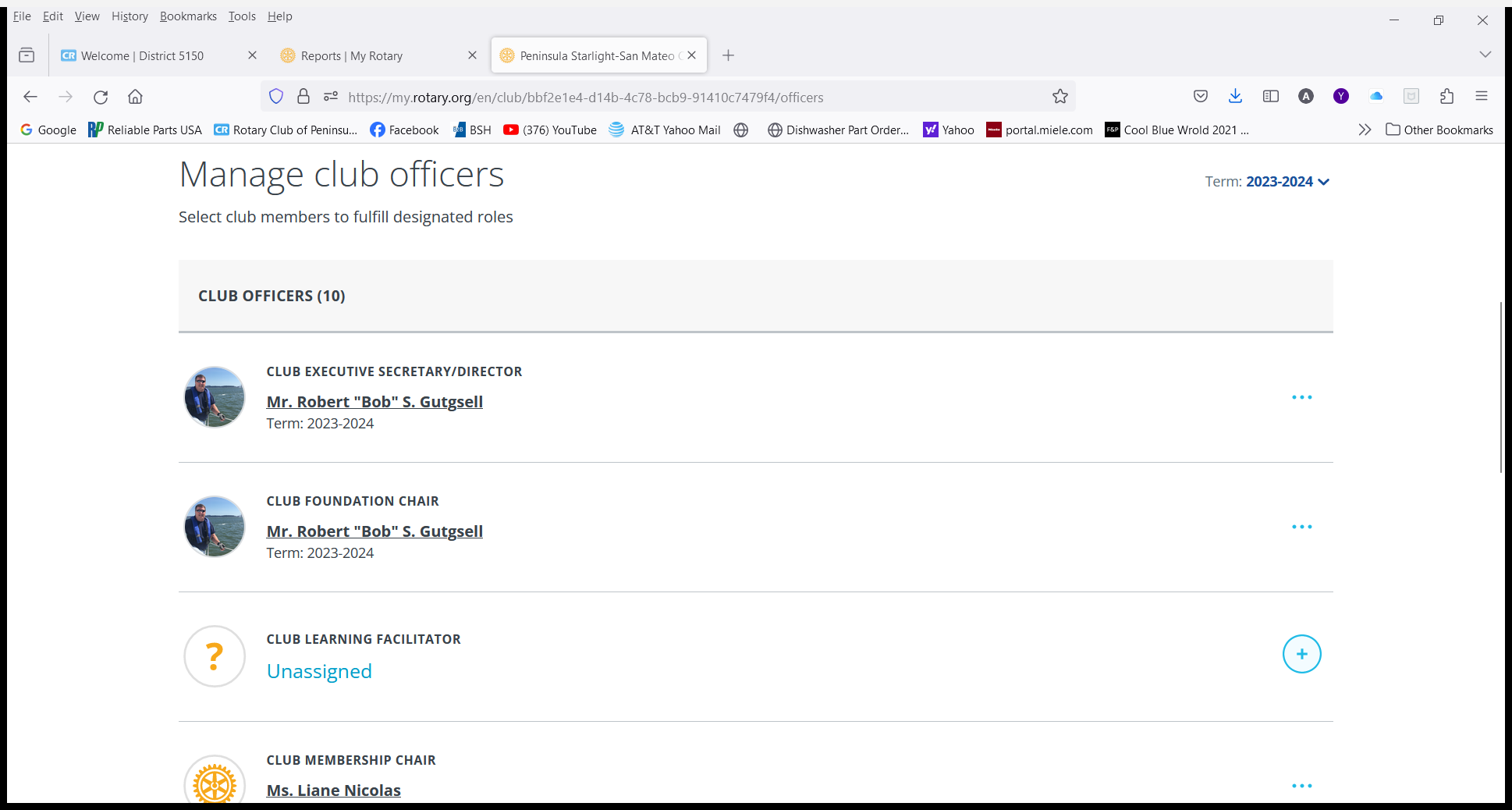 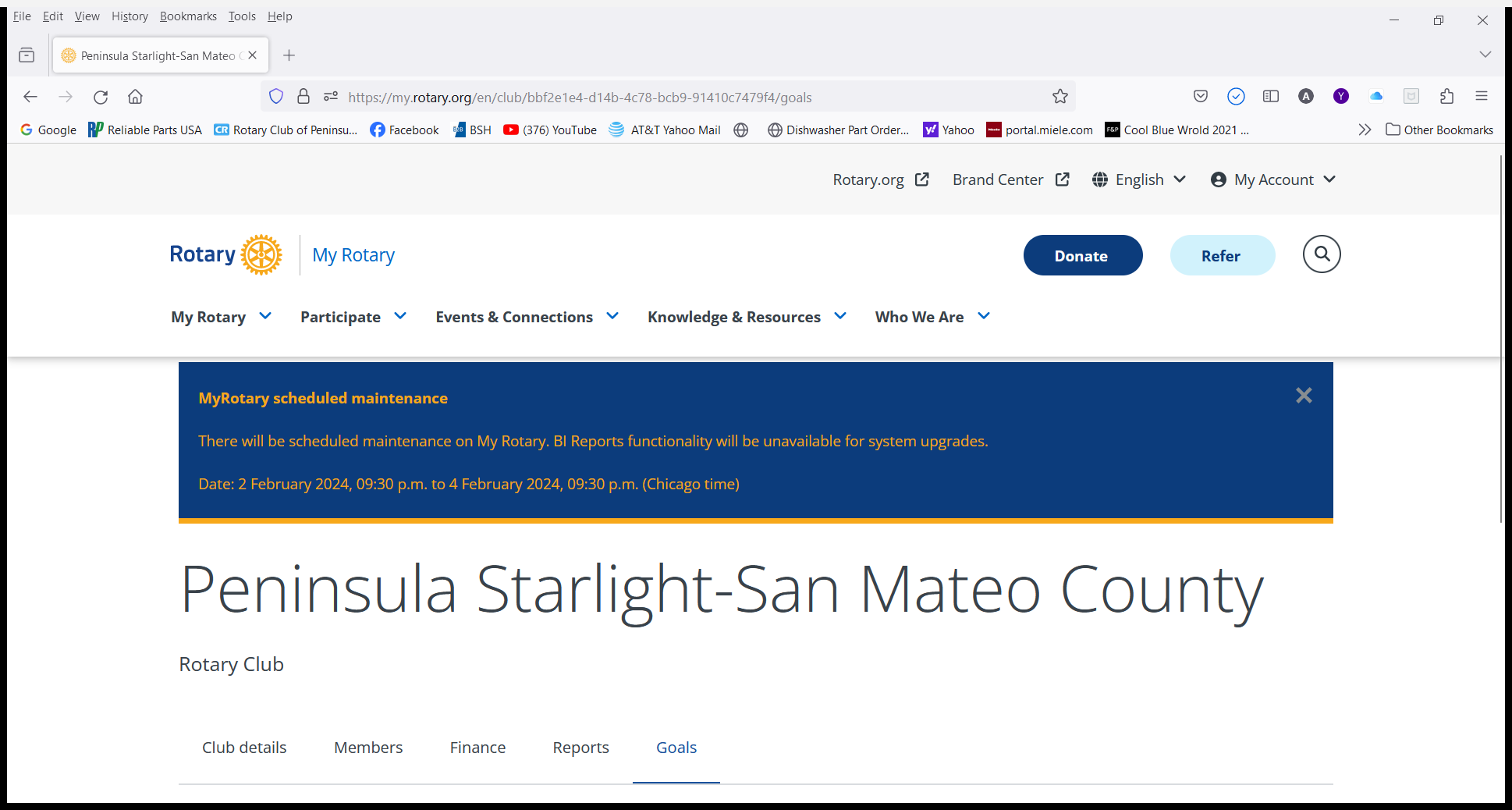 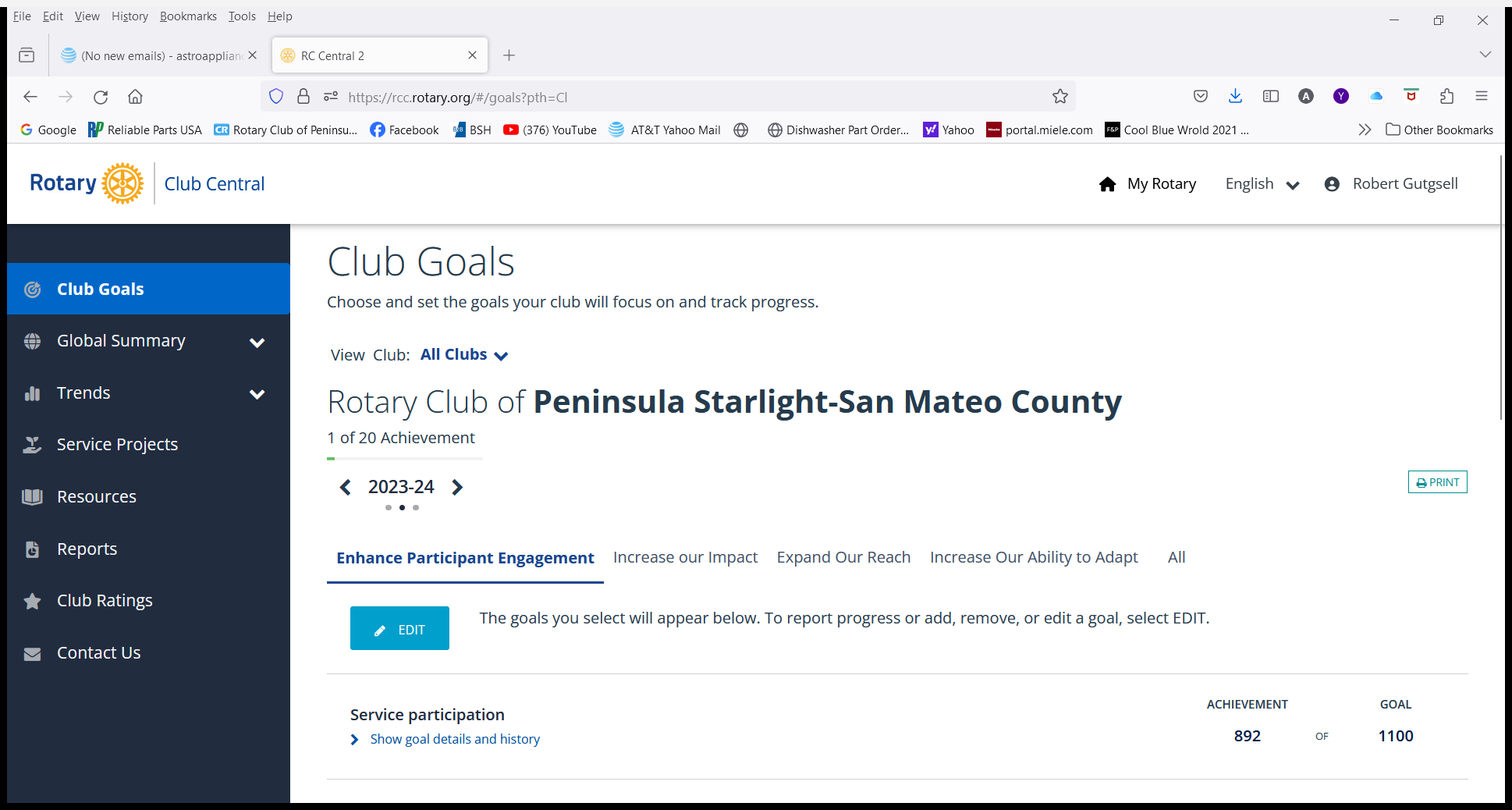 Always ready to support  YOU
13
[Speaker Notes: Thank you for your participation, and also our SAA’s for their help today!!  Please complete your evaluation

Time check:  12:15pm]